Інформатика9 клас
Розділ 10
Типи файлів та програм
Навчальна презентація 
з  інформатики для 9 класу
Підготовлена та відкорегована вчителем 
інформатики Бережанської гімназії  ім.Б.Лепкого
Цідило Я.Й.
Типи файлів
Категорії файлів:
Завдяки тому, що значки у файлів різні за виглядом, можна, не відкриваючи їх, визначити, дані якого типу він містить і в якій програмі з ним можна працювати. Значок файлу відповідає певному типу файлу.
Тип файлу визначає структуру даних у файлі та програму, якою він обробляється
Значки файлів різних типів
Ім'я та розширення імені файлу
Ім'я файлу складається із двох частин: власне імені файлу та розширення імені, які розділені крапкою.
		Файли програм мають розширення ехе, інколи – com, bat.
		Файлу документа відповідне розширення автоматично надає програма, в якій його було створено.
Зареєстровані типи файлів:
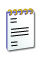 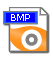 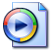 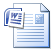 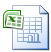 Перегляд списку зареєстрованих файлів
За замовчуванням у вікнах папок не відображаються розширення імен файлів зареєстрованих типів (для захисту від випадкової змінення типу).
		Щоб переглянути повний список зареєстрованих у системі типів файлів, потрібно у вікні папки виконати команду Сервіс, Властивості папки та у вікні, що відкриється перейти на вкладку Типи файлів.
Вікно 
Властивості папки
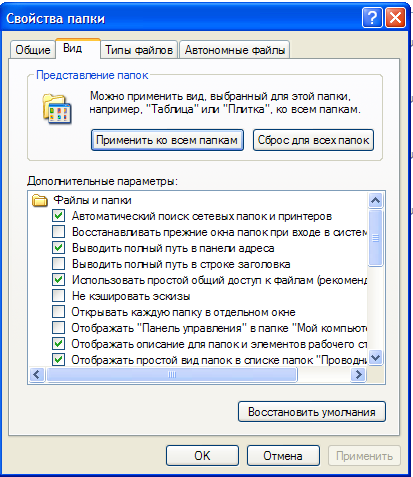 Вкладка Типи файлів
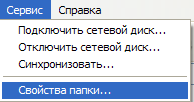 Вкладка Вигляд
Запуск програм
У Windows XP запускати різні програми можна кількома способами.
Наприклад:
Відкриття діалогового вікна Запуск програми
1
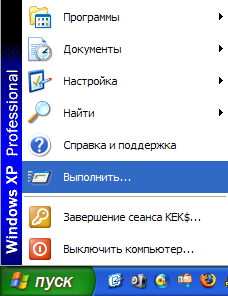 2
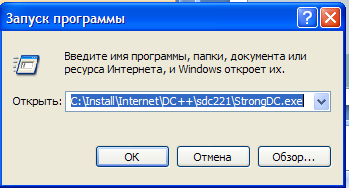 Завершення роботи програм
Роботу більшості Windows – програм можна завершити, вибравши в меню Файл команду Вихід або клацнути кнопку (Закрити) вікна програми.
Інші методи завершення роботи програми:
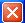 1
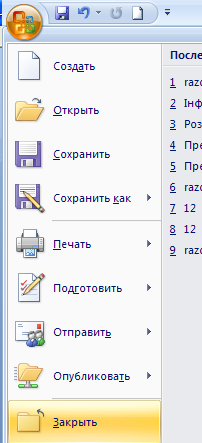 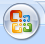 2
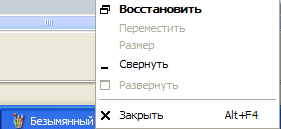 3
Стандартні застосунки Windows
Програми, що працюють у вікнах Windows, називають Windows-застосунками.
		До стандартних застосунків належать ті, що інсталюються разом з операційною системою. Ярлики більшості таких застосунків зібрано у підменю  Усі програми, Стандартні головного меню.
Стандартні застосунки:
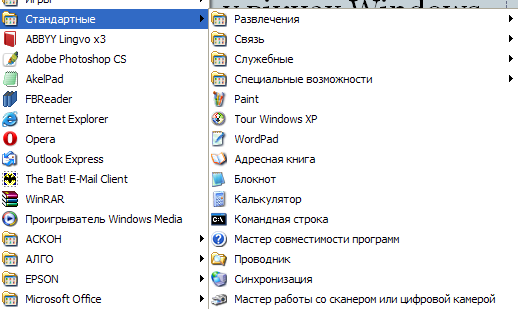